Figure 5 Scatterplot showing that in the autism group, verbal IQ increased as the functional connectivity between the ...
Brain, Volume 134, Issue 8, August 2011, Pages 2422–2435, https://doi.org/10.1093/brain/awr151
The content of this slide may be subject to copyright: please see the slide notes for details.
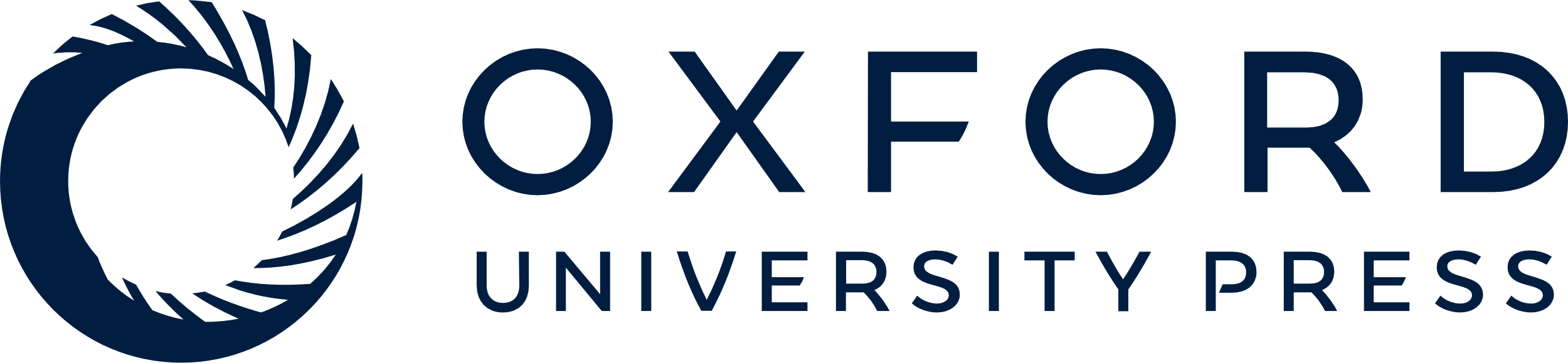 [Speaker Notes: Figure 5 Scatterplot showing that in the autism group, verbal IQ increased as the functional connectivity between the right anterior insula and precuneus increased for the SHIFT-TO-SELF condition (What can you see now?).


Unless provided in the caption above, the following copyright applies to the content of this slide: © The Author (2011). Published by Oxford University Press on behalf of the Guarantors of Brain. All rights reserved. For Permissions, please email: journals.permissions@oup.com]